Socialtilsyn Nord – status
Historik:
Drift pr. 1. januar 2014
Manglende erfaringsgrundlag		dimensionering med udgangspunkt i DUT-forudsætninger og bedste faglige vurderinger af tilsynsopgavens omfang
Budgetlægning på baggrund af 
Dimensionering af tilsynsopgaven (fælles for de 5 socialtilsyn)
Lokale forhold:
antal sociale tilbud og plejefamilier
lønniveau, husleje, kørselsomkostninger, overhead samt etableringsomkostninger
Budgettet opdelt i Tilbudsområdet (takstfinansiering) og Plejefamilieområdet (objekt finansiering)
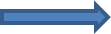 1
Hjørring Kommune
Socialtilsyn Nord – status
Historik:
Regulering april 2014 plejefamilieområdet (objektiv finansiering):
korrektion i antal plejefamilier meldt ind af kommunerne					reduktion af kommunernes objektive finansiering i 2014 (2,1 mio. kr.). 
Etableringsomkostninger 0,8 mio. kr. lavere end oprindelig forudsat 
(etableringsomkostninger indgår i budgettet for plejefamilier, og afskrives over 2 år, hvorfor  den objektive finansiering vil falde fra 2016). 
Tilbud ”klumper sig sammen” i tilbud med flere afdelinger 					færre tilbud, men stort set samme tilsynsopgave 					faldende indtægtsgrundlag har nødvendiggjort særskilt afregning for tilbud med flere end 2 afdelinger fra 2015
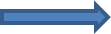 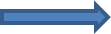 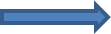 2
Hjørring Kommune
Socialtilsyn Nord – status
Budget 2014-2015 (2015-priser):






Korrigeret budget 2014
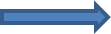 3
Hjørring Kommune
Socialtilsyn Nord – status
4
Hjørring Kommune